Torino, 29 Settembre 2020
Progetto Pilota per il sostegno 
alle imprese sociali nelle aree interne
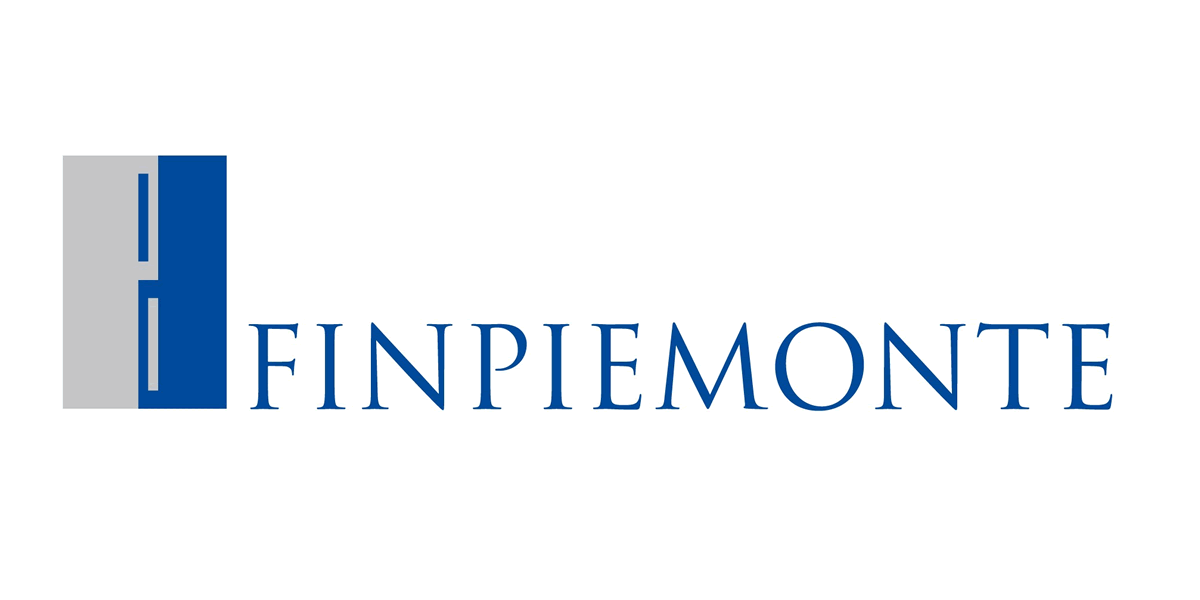 Fabrizio Gramaglia 
Responsabile Agevolazioni e Strumenti Finanziari
TAPPE DEL PERCORSO
Raccolta di candidature
Giugno 2020
Valutazione delle candidature e selezione dei progetti per l’accompagnamento (10)
Luglio 2020
Percorso di accompagnamento FASE 1: 
formazione e assistenza personalizzata, a cura di SAA – Scuola di Amministrazione Aziendale
Settembre 2020 
Febbraio 2021
Percorso di accompagnamento FASE 2: 
presa in carico da parte di Finpiemonte 
e Fondazione Giacomo Brodolini
Marzo - Aprile 2021
Incontri con stakeholder locali e regionali: 
avvio, intermedio, conclusivo
PROGETTO PILOTA SPERIMENTALE
DESTINATARI:
Organizzazioni già attive o futuri imprenditori con un’idea progettuale finalizzata a rispondere ai bisogni sociali dei territori rurali e montani. 

PROGETTI:
Innovativi rispetto al contesto (nuovi servizi, nuove modalità di erogazione, verso maggiore sostenibilità e inclusione, ecc)
Impatto positivo sulla vita delle comunità 
Ritorno economico per i soggetti attuatori

TERRITORIO:
293 comuni Aree interne SNAI (60%). Biellese, cuneese, torinese.
Ecosistemi locali già attivi a sostegno del social impact business.

LA RISPOSTA DEL TERRITORIO:
Attività di scouting per intercettare idee e progetti.
55 candidature: un potenziale da verificare anche sugli esclusi.
AGENDA E RELATORI
Sessione 1. Bisogni sociali delle aree interne e risposte dal territorio

Prof. Filippo Barbera, Università di Torino e Collegio Carlo Alberto
Carlo Salot e Pietro Cigna, NEMO - Nuova Economia in Montagna
Sessione 2. La parola ai progetti

I referenti dei 10 progetti presentano la loro idea
Marcello Bogetti, Scuola di Amministrazione Aziendale SAA

Domande e scambio di considerazioni con i presenti in sala
Coordina Elena Visentin di Fondazione Giacomo Brodolini
Sessione 3. Un ecosistema locali di sostegno alle nuove progettualità

Elisa Rosso, Fondazione Time2
Patrizia Saroglia, Fondazione Giacomo Brodolini
Torino, 29 Settembre 2020
Progetto Pilota per il sostegno 
alle imprese sociali nelle aree interne
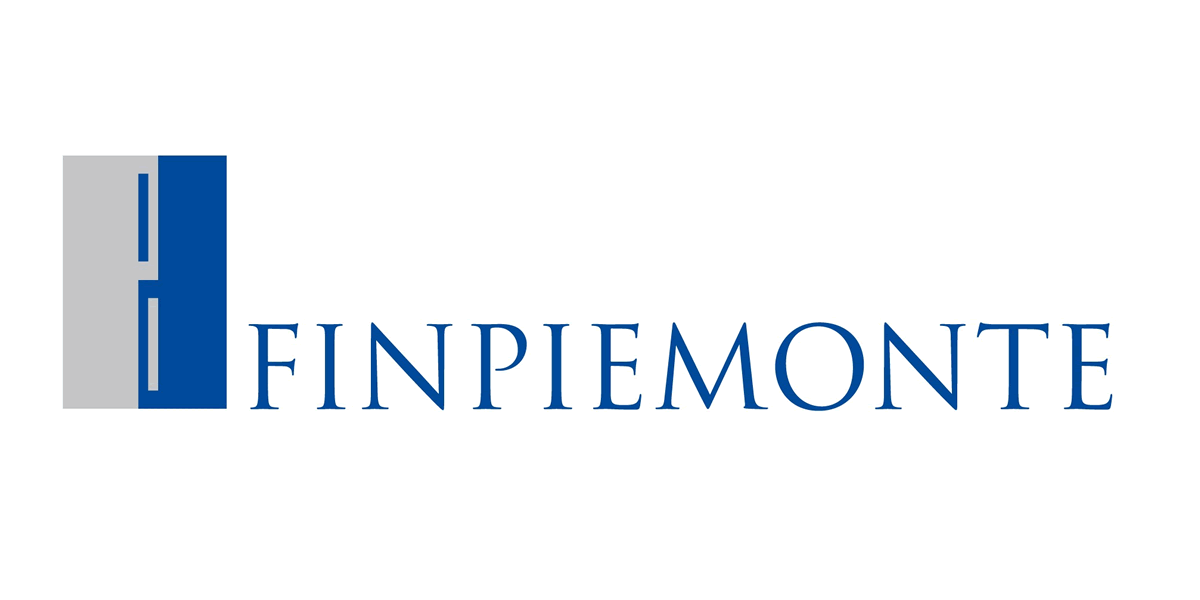 Fabrizio Gramaglia 
Responsabile Agevolazioni e Strumenti Finanziari